Miserable comforters
Job 2:11-13, 6:8-10, 9:32-35, 11:1-8
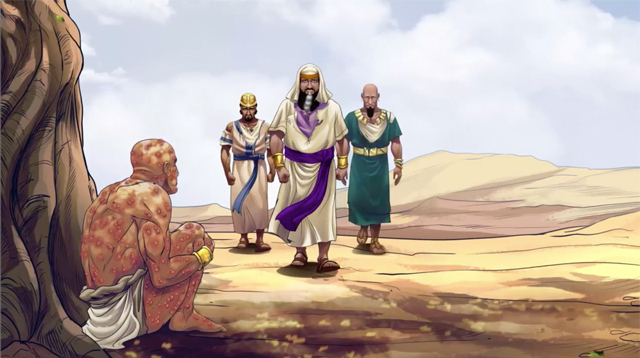 Who are Job’s friends?
Chapter 1-3		Introduction
Chapter 4-5	Eliphaz speaks
Chapter 6-7	Job responds
Chapter 8		Bildad speaks
Chapter 9-10	Job responds
Chapter 11		Zophar speaks
Chapter 12-14	Job responds

Chapter 15-21	Second cycle of debate
Chapter 22-27	Third cycle of debate (without Zophar)
Chapter 28-42	Monologues from Job, Elihu & God
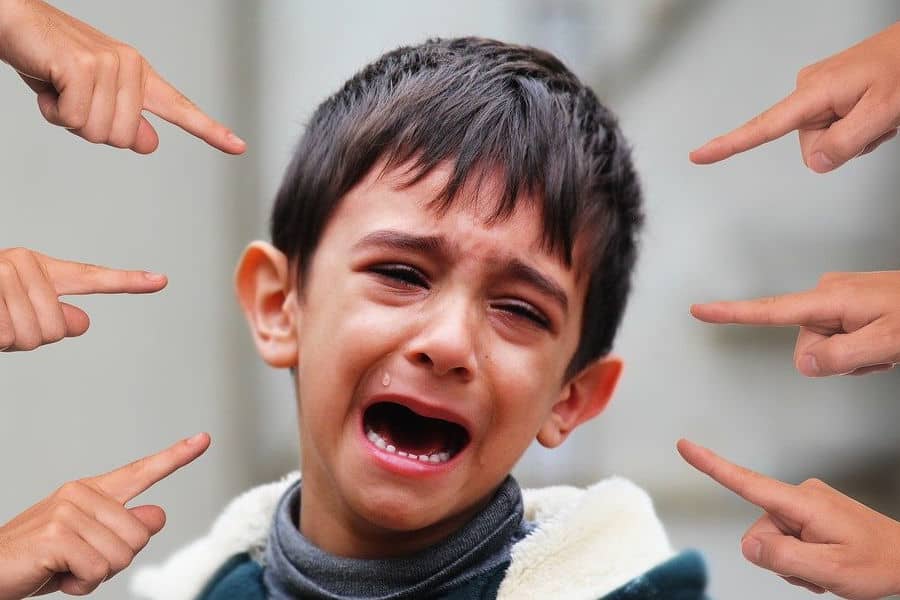 What do Job’s friends say?
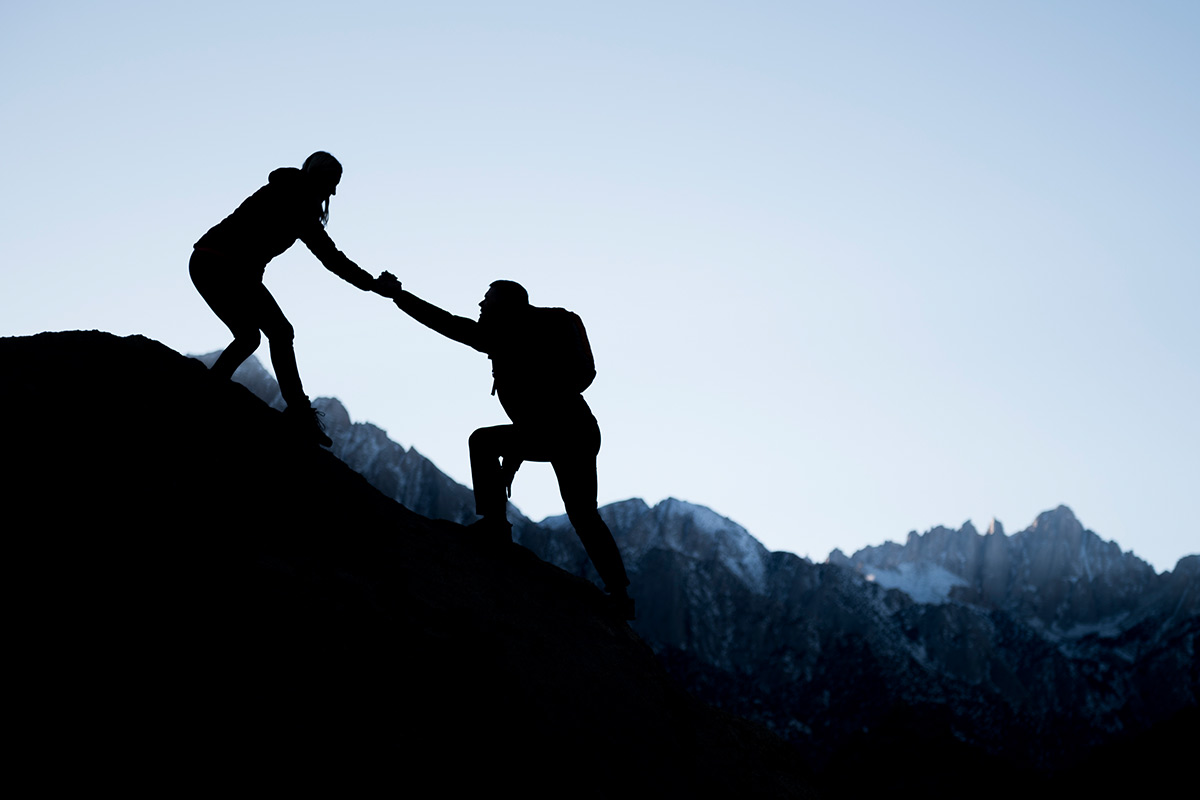 What sort of friend does Job really need?